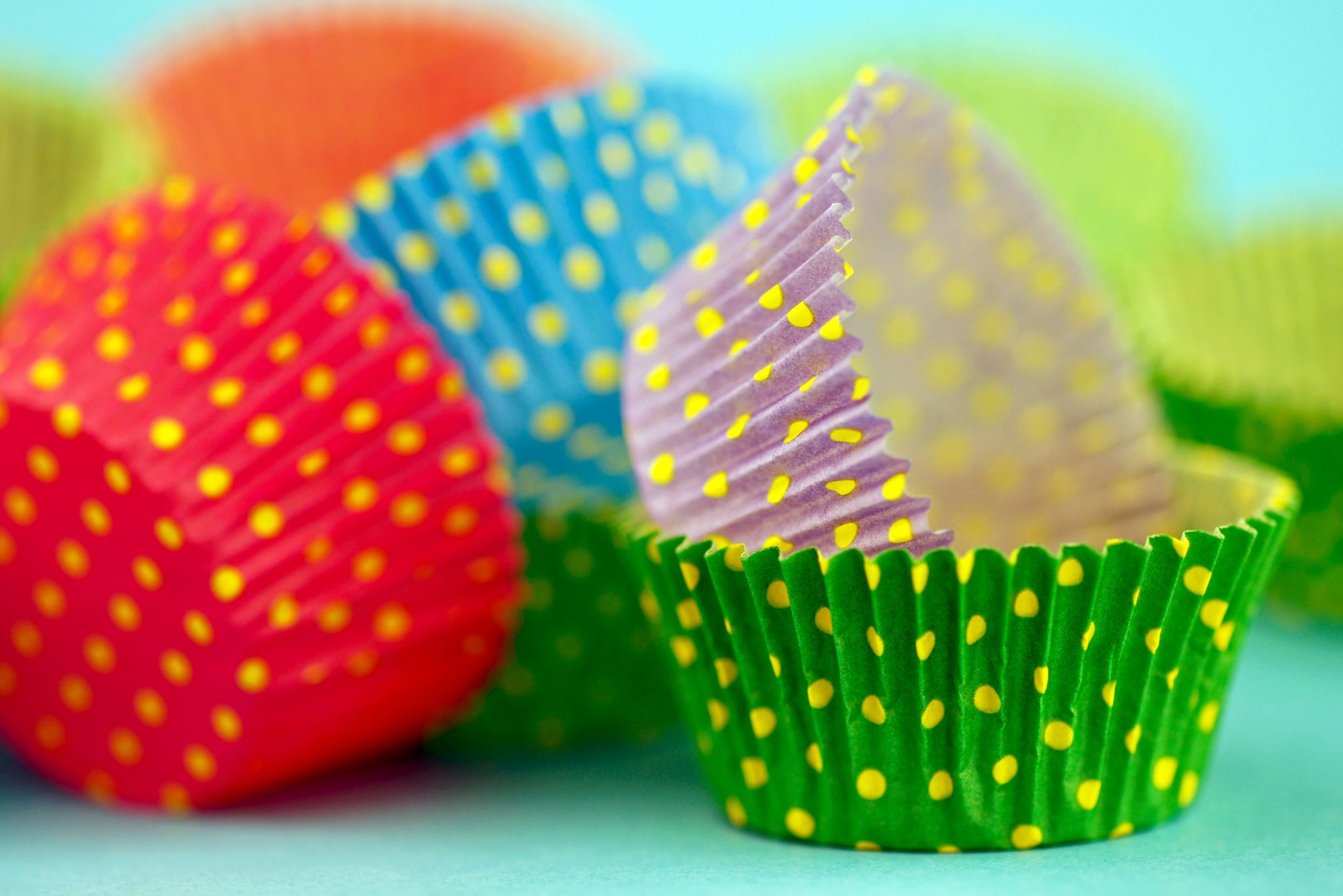 Muffin Method
What is the muffin method?
Steps:
1) Sift together the dry ingredients into one bowl
2) Combine liquid ingredients in a separate bowl
In muffin recipes, the fat would be liquid
3) Add liquids to the dry ingredients all at once
4) Stir ingredients just until combined
What should the “perfect” muffin look like?
-Golden brown
-Slightly rounded, and with a pebbly surface
-Tender and light
-Even textured with medium, round holes
-Moist inside
-Easy to remove from pan
The “Not So Perfect” Muffin
Why don’t my muffins look and taste like the ones at the store?
-Commercial muffins are specially formulated with special leaveners and different amounts of fat and sugar
-They also use commercial ovens that give baked goods a “jump start”
Difference Between Oil or Melted Butter
-Butter produces a lighter muffin, adds flavor, and encourages browning
-Oil keeps longer, has a natural flavor, and a light crumb
How do I know my muffins are done?
-Golden brown top
-Do the “Toothpick Test”
Poke a toothpick into the center of the largest muffin
Toothpick should come out completely clean
If the toothpick has dough on it, muffins need to be cooked longer
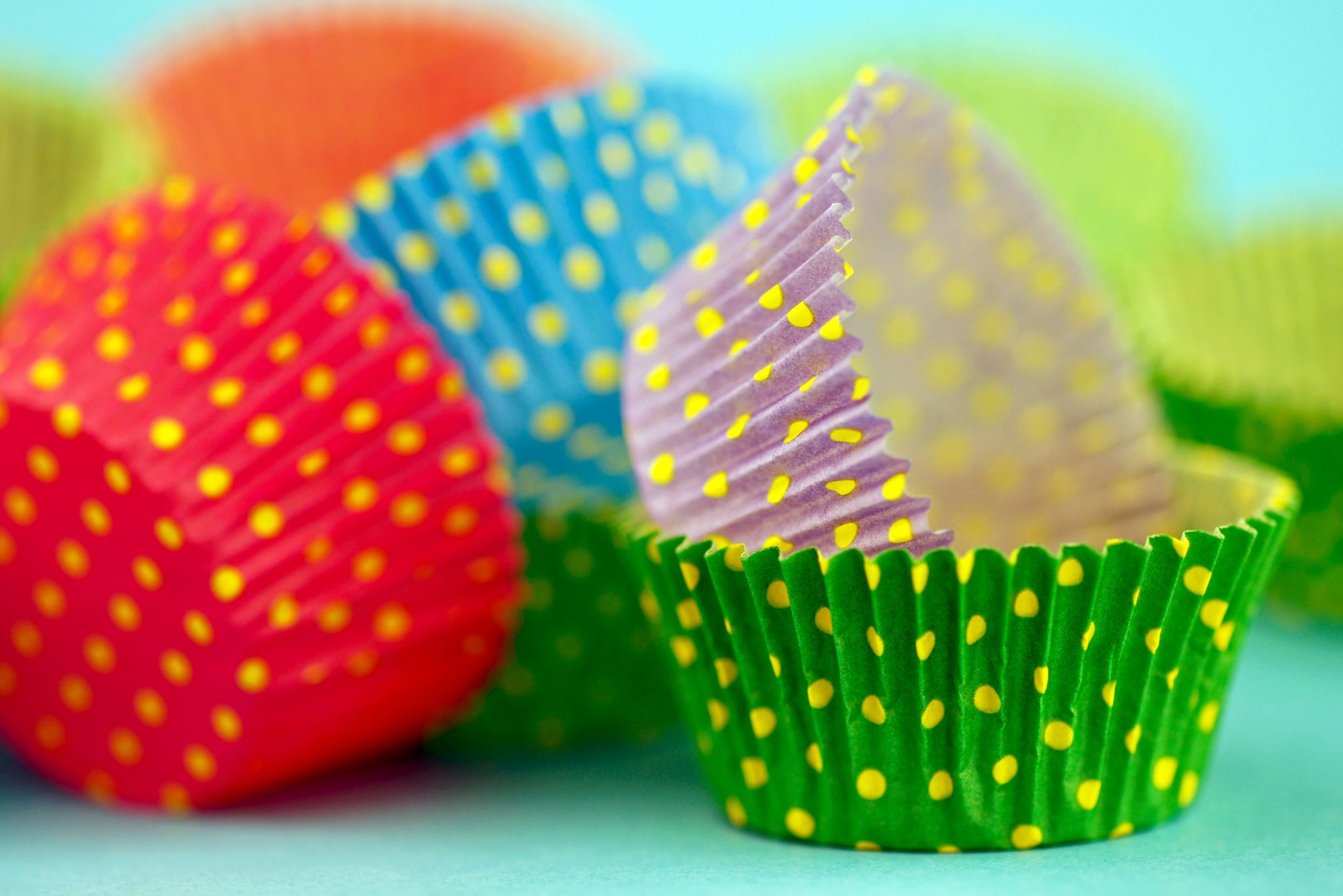 Biscuit Method
What is the biscuit method?
-Used for mixing in most biscuit and scone recipes
-Butter or fat is “cut in” to the flour mixture, then liquids are added
-Butter or fat should be cold with this method
-In the heat of the oven, the butter melts, the water in the butter creates steam, and the product rises into flaky layers
Biscuit Method Cont..
-Steps:
1) Sift dry ingredients into a bowl
2) “Cut in” the fat with a pastry blender until the mixture is granular, with particles approximately the size of peas
3) Combine liquid ingredients together in a separate bowl
4) Add liquids to dry ingredients, then stir until combined
5) Remove dough to a counter lightly dusted with flour, then knead the dough 10-12 times – DO NOT OVERMIX
6) Cut dough into shape, and then bake
What should my biscuits look like?
-Golden brown
-Flaky layers
-Evenly risen
The “Not So Perfect” Biscuit
Remember…
-Biscuits work best with chilled butter! Do not let the butter get too soft or over-knead your biscuits – they won’t rise properly
-Alternatively, you can freeze a cube of butter and then grate the butter into your recipe